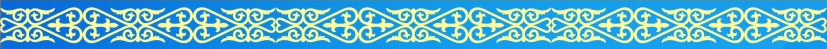 № 5 Тақырып: «Сыбайлас жемқорлыққа қарсы қызмет және жұртшылықтың сыбайлас жемқорлыққа қарсы іс-қимылға қатысуы»
Тема № 5: «Антикоррупционная служба и участие общественности в противодействии коррупции.
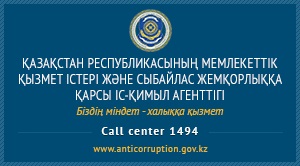 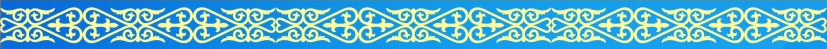 Агентство Республики Казахстан по противодействию коррупции (Антикоррупционная служба) является государственным органом по противодействию коррупции, непосредственно подчиненным и подотчетным Президенту Республики Казахстан, осуществляющим формирование и реализацию антикоррупционной политики Республики Казахстан и координацию в сфере противодействия коррупции, а также выявление, пресечение, раскрытие и расследование коррупционных правонарушений.
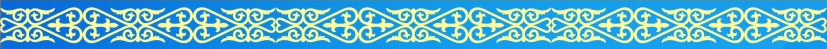 Қазақстан Республикасының Сыбайлас жемқорлыққа қарсы іс-қимыл агенттігі (Сыбайлас жемқорлыққа қарсы қызмет) Қазақстан Республикасының Президентіне тікелей бағынатын және есеп беретін, Қазақстан Республикасының Сыбайлас жемқорлыққа қарсы саясатын қалыптастыру мен іске асыруды және сыбайлас жемқорлыққа қарсы іс-қимыл саласындағы үйлестіруді, сондай-ақ сыбайлас жемқорлық құқық бұзушылықтарды анықтауды, жолын кесуді, ашуды және тергеуді жүзеге асыратын сыбайлас жемқорлыққа қарсы іс-қимыл жөніндегі мемлекеттік орган болып табылады.
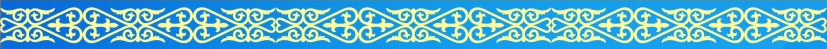 Права и обязанности Агентства:
1) вносить Президенту Республики Казахстан предложения по вопросам совершенствования мер противодействия коррупции;
2) запрашивать и получать от государственных органов, организаций, должностных лиц необходимую информацию и материалы, в том числе из информационных ресурсов, в порядке, установленном законодательством Республики Казахстан;
3) привлекать специалистов и (или) экспертов иных субъектов противодействия коррупции к проведению внешнего анализа коррупционных рисков;
4) принимать, регистрировать и рассматривать заявления и сообщения о совершенных или готовящихся преступлениях, своевременно принимать меры по их пресечению, раскрытию, задержанию лиц, их совершивших, и недопущению общественно опасных деяний;
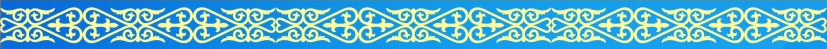 Агенттіктің құқықтары мен міндеттері:
1) Қазақстан Республикасының Президентіне сыбайлас жемқорлыққа қарсы іс-қимыл шараларын жетілдіру мәселелері бойынша ұсыныстар енгізу;
2) мемлекеттік органдардан, ұйымдардан, лауазымды тұлғалардан, оның ішінде ақпараттық ресурстардан қажетті ақпараттар мен материалдарды Қазақстан Республикасының заңнамасында белгіленген тәртіппен сұрату және алу;
3) сыбайлас жемқорлыққа қарсы іс-қимылдың өзге де субъектілерінің мамандарын және (немесе) сарапшыларын сыбайлас жемқорлық тәуекелдеріне сыртқы талдау жүргізуге тарту;
4) жасалған немесе дайындалып жатқан қылмыстар туралы арыздар мен хабарламаларды қабылдау, тіркеу және қарау, олардың жолын кесу, ашу оларды жасаған адамдарды ұстау және қоғамға қауіпті әрекеттерге жол бермеу жөнінде шараларды уақтылы қабылдау;
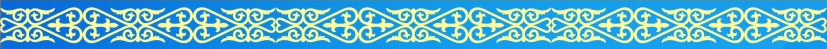 5) проводить анализ практики оперативно-розыскной и следственной деятельности, досудебного расследования по коррупционным преступлениям;
6) по имеющимся в производстве уголовным делам подвергать приводу лиц, уклоняющихся от явки по вызову;
7) изымать или производить выемку документов, товаров, предметов или иного имущества в соответствии с уголовно-процессуальным законодательством Республики Казахстан и (или) законодательством Республики Казахстан об административных правонарушениях;
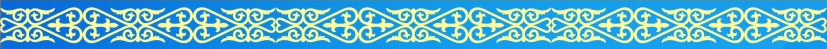 5) сыбайлас жемқорлық қылмыстар бойынша жедел-іздестіру және тергеу қызметінің, сотқа дейінгі тергеу практикасына талдау жүргізу;6) өндірістегі қылмыстық істер бойынша шақыруға келуден жалтарған адамдарды күштеп әкелу;7) Қазақстан Республикасының қылмыстық-процестік заңнамасына және (немесе) Қазақстан Республикасының әкімшілік құқық бұзушылық туралы заңнамасына сәйкес құжаттарды, тауарларды, заттарды немесе өзге де мүлікті алып қою немесе алуды жүргізу;
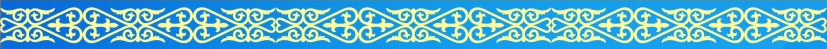 8) использовать изоляторы временного содержания, следственные изоляторы в порядке, предусмотренном законодательством Республики Казахстан;
9) вносить государственным органам, организациям или лицам, исполняющим в них управленческие функции, представления о принятии мер по устранению обстоятельств или других нарушений закона в порядке, установленном уголовно-процессуальным законодательством Республики Казахстан;
10) требовать производства ревизий, налоговых и других проверок, аудита и оценки от уполномоченных органов, и должностных лиц в случаях, предусмотренных законодательством Республики Казахстан;
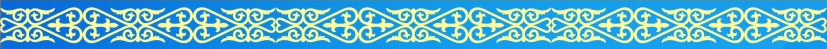 8) тиісті уақытша ұстау изоляторларын, тергеу изоляторларын Қазақстан Республикасының заңнамасында көзделген тәртіппен пайдалану;
9) мемлекеттік органдарға, ұйымдарға және оларда басқарушылық функцияларды орындайтын адамдарға Қазақстан Республикасының қылмыстық-процестік заңнамасымен белгіленген тәртіппен мән-жайларды немесе басқа да заң бұзушылықтарды жою жөнінде шаралар қабылдау туралы ұсынулар енгізу;
10) Қазақстан Республикасының заңнамасында көзделген жағдайларда, уәкілетті органдар мен лауазымды адамдардан ревизиялар, салықтық және басқа да тексерулер, аудит және бағалау жүргізуді талап ету;
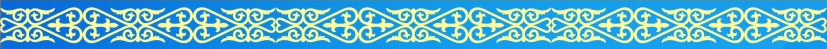 11) совершенствовать формы и методы борьбы с коррупционными преступлениями, определять стратегию и тактику оперативно-розыскной деятельности, вырабатывать и реализовывать меры по повышению ее эффективности;
12) в соответствии с законодательством Республики Казахстан создавать и использовать информационные системы, обеспечивающие решение возложенных на него задач, в порядке, установленном законодательством Республики Казахстан;
13) конвоировать задержанных и лиц, заключенных под стражу;
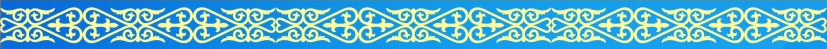 11) сыбайлас жемқорлық қылмыстармен күресу нысандары мен әдістерін жетілдіру, жедел-іздестіру қызметінің стратегиясы мен тактикасын айқындау, оның тиімділігін арттыру бойынша шаралар тұжырымдау және іске асыру;12) Қазақстан Республикасының заңнамасымен белгіленген тәртіпте оған жүктелген міндетерді шешуді қамтамасыз ететін ақпараттық жүйелерді  Қазақстан Республикасының заңнамасына сәйкес құру және пайдалану;
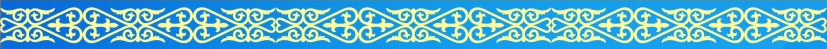 14) разрабатывать нормативные правовые акты по вопросам, касающимся деятельности Агентства, его территориальных органов;
15) в случаях выявления нарушения законодательства Республики Казахстан о противодействии коррупции принимать меры в установленном законодательством порядке по их устранению;
16) соблюдать законность при приеме, регистрации, учете и рассмотрении заявлений, сообщений, жалоб и иной информации о правонарушениях;
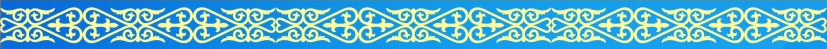 13) ұсталған және қамауға алынған адамдарды айдап алып келу;14) Агенттіктің, оның аумақтық органдарының қызметіне қатысты мәселелер бойынша нормативтік құқықтық актілерді әзірлеу;15) сыбайлас жемқорлыққа қарсы іс-қимыл туралы Қазақстан Республикасы заңнамасын бұзушылықтар анықталған жағдайда, заңнамамен белгіленген тәртіппен оларды жою бойынша шаралар қабылдау;
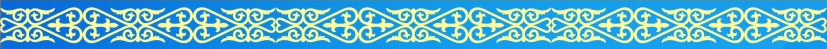 17) в пределах компетенции Агентства обеспечивать выявление, пресечение и раскрытие преступлений путем осуществления общих и специальных оперативно-розыскных мероприятий, негласных следственных действий, фиксации их результатов для использования в уголовном процессе;
18) осуществлять досудебное расследование в порядке, предусмотренном уголовно-процессуальным законодательством Республики Казахстан;
19) учитывать и осуществлять контроль за сохранностью оружия, боеприпасов, специальных средств защиты, состоящих на вооружении Агентства;
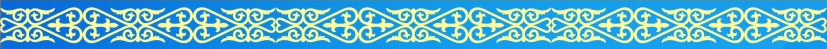 16) құқық бұзушылықтар туралы өтініштерді, хабарламаларды, шағымдар мен өзге де ақпараттарды қабылдау, тіркеу, есепке алу және қарау кезінде заңдылықты сақтау;17) Агенттіктің құзыреті шегінде жалпы және арнайы жедел-іздестіру іс-шараларын, жасырын тергеу әрекеттерін жүзеге асыру, қылмыстық процесте пайдалану үшін олардың нәтижелерін тіркеу арқылы қылмыстарды анықтауды, жолын кесуді және ашуды қамтамасыз ету;18) Қазақстан Республикасының қылмыстық-процестік заңнамасында көзделген тәртіппен сотқа дейінгі тергеп-тексеруді жүзеге асыру;
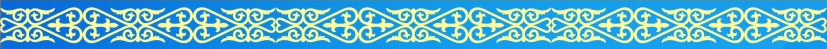 20) учитывать и хранить уголовные дела, по которым сроки досудебного расследования прерваны, вещественные доказательства по уголовным делам, а также дела оперативного учета и негласных следственных действий;
21) рассматривать акты прокурорского реагирования и судебные акты;
22) осуществлять производство по делам об административных правонарушениях, а также принимать меры обеспечения производства по делу об административном правонарушении в порядке, установленном Кодексом Республики Казахстан об административных правонарушениях;
23) проводить мероприятия по установлению местонахождения и задержанию лиц, находящихся в розыске;
24) организовывать в пределах установленной компетенции Агентства экстрадицию лиц, находящихся в розыске;
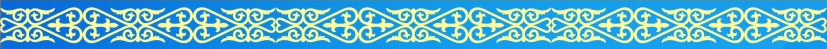 19) Агенттіктің қарамағында тұрған қаруларды, оқ-дәрілерді, арнайы қорғау құралдарын есепке алу және сақталуына бақылауды жүзеге асыру;
20) сотқа дейінгі тергеп-тексерудің мерзімі үзілген қылмыстық істер бойынша қылмыстық істерді, заттай айғақтарды, сондай-ақ жедел есепке алу және жасырын тергеу іс-қимылдарының істерін есепке алу және сақтау; 
21) прокурорлық ден қою актілерін және сот актілерін қарау;
22) әкімшілік құқық бұзушылықтар туралы істер бойынша өндірісті жүзеге асыру, сондай-ақ Қазақстан Республикасының Әкімшілік құқық бұзушылық туралы кодексінде белгіленген тәртіппен әкімшілік құқық бұзушылық туралы іс бойынша өндірісті қамтамасыз ету шараларын қабылдау;
23) іздеудегі адамдардың орналасқан жерін анықтау және ұстау бойынша іс-шаралар жүргізу;24) Агенттіктің белгіленген құзыреті шегінде іздеудегі адамдарды келуді экстрадициялауды ұйымдастыру;